الخوف من الرفض العاطفى
أية هو أحساس الرفض.
جرح الرفض جرح قديم .
طيب الجرح دة جه منين ؟؟؟
الرفض خطر من العصور القديمة .
أعراض الرفض :
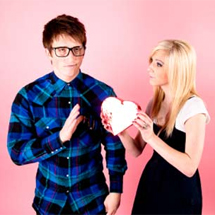 الخوف من الرفض العاطفى
الآلم النفسى :
دراسة (حذف الكورة)
آلم الرفض بيساوى الآلم البدنى
دراسة (اللعبة الألكترونية)

عدم التفكير السليم :
الرفض يؤثر على حاصل الذكاء

الغضب و العدوان :
تجربة (السبايسى و الأصوات الكريهة)
الغضب بعد الأنفصال (الأنتقام)
الخوف من الرفض العاطفى
تدنى تقدير الذات :
I’m not good enough
الشك فى ذاتك و مشاعر الآخرين

الشعور أنك منبوذ و عدم الأنتماء :
أحتياج القبول

آثر الرفض العاطفى و ال   defens mechanisme
الخوف من الرفض و آثره أثناء الأعجاب
أزاى أتخلص من الرفض العاطفى
أولاً مناقشة الرفض الرومانسى :
الرفض مش شئ شخصى.
 أية السلبيات اللى هتعود عليك لو فضلت متمسك بالخوف من الرفض ؟
 أية الايجابيات اللى هتعود عليك لو تخلصت من الخوف من الرفض ؟
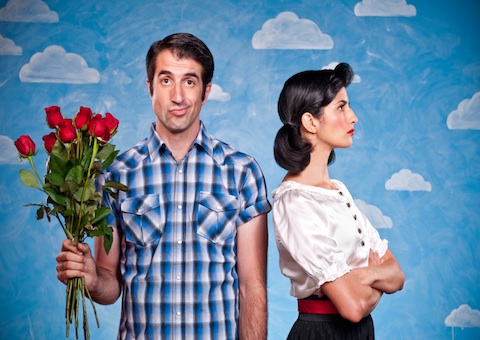 تمرين (1)
هات ورقة و قلم.
أذكر أكتر موقف أتعرضت له حسيت فى بالرفض؟
أكتب كل المشاعر و الأفكار.
توقيف الكتابة لما تحس أنك أرتحت أو بقى فى أفكار أيجابية.
أقطع الورقة و حس و أنت بتقطعها أن الموقف أنتهى من جواك. طبقى التمرين.
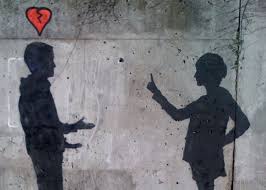 تمرين (1)
التمرين يتكرر يومياً لحد ما تحس مفيش مشاعر و أفكار سلبية.
 طيب لو معنديش موقف معين بعينه أعمل أية ؟
أبدئى أشتغلى على الفكرة نفسها تخيلى نفسك أنك مرفوضة من اللى حواليكى و شريك حياتك و طبقى التمرين.
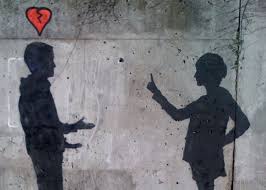 تمرين (2)
كتابة كل الأفكار السلبية عن ذاتك اللى شايف بسببها ممكن تتعرض للرفض أو هتجيلك لو أتعرضت للرفض.
أكتب 3 أسلحة مضادة للفكرة السلبية .
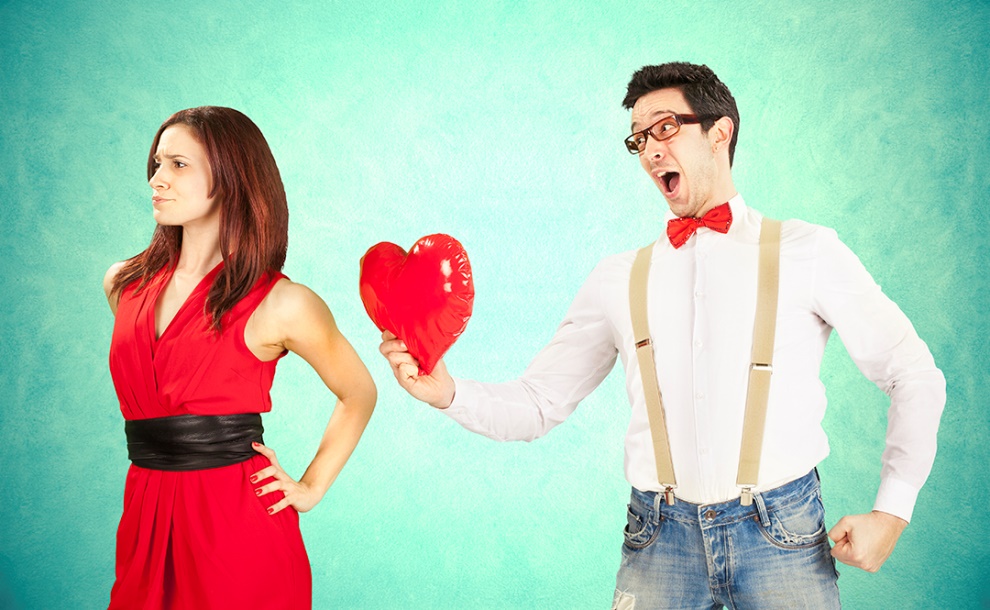 الجلسة الجماعية
تمرين (3)
أكتب 5 صفات بتحبهم فى نفسك .
رتبهم بالأولوية .
و أختار أكتر 2 بتحبهم  و أكتب لى بتحب الصفات دى و مدى تأثيرهم على حياتك.
أتحكم فى صوتك الداخلى
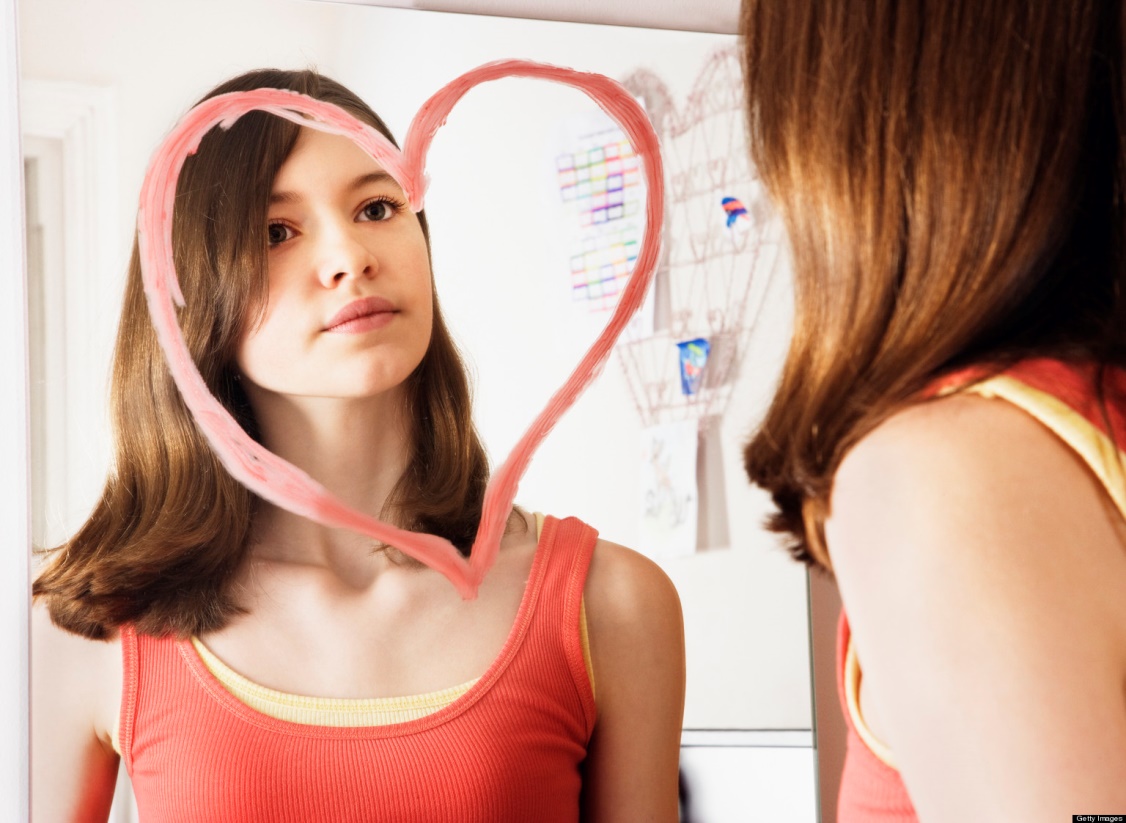 تمرين (4)
عرض نفسك لمواقف رفض .(السمكة – الطفل اللى بضرب )
أرمى نفسك فى حضن الخوف.
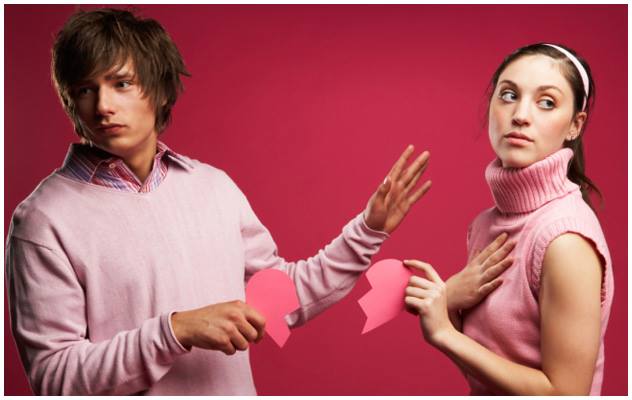 تمرين (5)
من أكتر الحاجات اللى هتقوى مناعتنا من ناحية الرفض هو أننا منتمين لشئ أو لشخص أو لمجموعة .
طيب ممكن نعمل دة ازاى ؟؟؟
1-	أحاول أمارس نشاط يكون فى وسط مجموعة أنا متألف معاها و حاسس بالترابط بينى و بينهم.
الموضوع دة مش هيجى على طول لكن بأنك تجرب أنشطة مختلفة و حاجات مختلفة بمجموعات مختلفة سواء برياضة أو فن أو تنمية أو مجموعات علمية الموضوع دة هيفرق جدا و هيقلل من حتة آلام الرفض أو العدوانية و تدنى الذات الناتج عنهم.
2-	أتعملت دراسة جميلة أن الناس اللى افتكرت مواقف الرفض و حطوا قدامهم صور لمشاهير حسوا بالآلم و الناس اللى حطوا قدامهم صور ناس بتحبهم محسوش بأى آلام على الأطلاق.
عشان كدة لما تكون متعرض لآلام الرفض أو خايف تتعرض له تواصل مع حد أنت متأكد أنه بيحبك أو شيل صورة حد بتحبه فى جيبك ;)
تمرين (6)
تمرين التخلص من الخوف من الرفض ؟
جيب ورقتين :
ورقة تكتب فيها : تخيلك و انت مرفوض هيكون آثر دة على حياتك هيكون عامل أزاى و أحساسك هيكون عامل أزاى و أفكارك.
ورقة تكتب فيها : تخيلك و انت مقبول هيكون آثر دة على حياتك هيكون عامل أزاى و أحساسك هيكون عامل أزاى و أفكارك.
بتكتب من غير ما تفكر تخيل و اكتب و لو ظهر كلام ملهوش علاقة بالرفض مفيش أى مشكلة.
التمرين لمدة 21 يوم
تمرين (7)
توكيدات القبول.
زرع القبول.
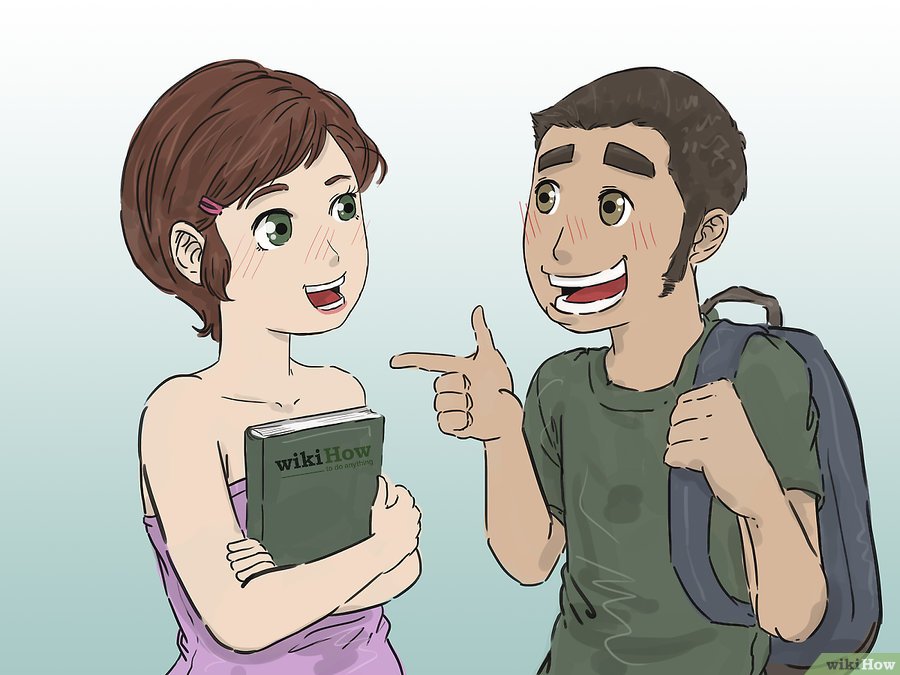 مناقشة الرفض
أية الصفات اللى فى شخصيتنا ممكن تخلينا مرفوضين ؟
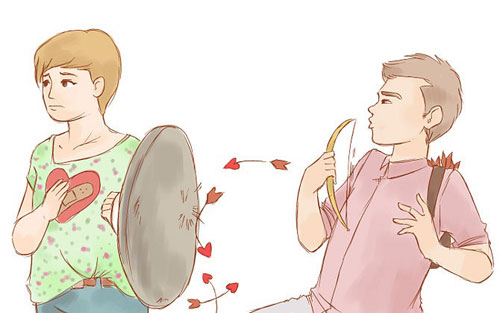